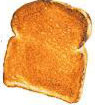 Приложение 6
The sandwich falls butter side down…
Получается
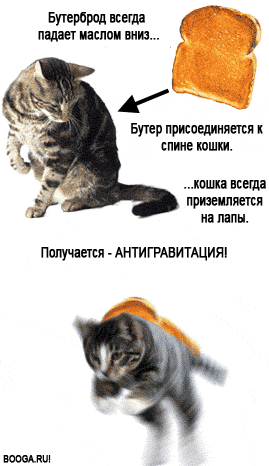 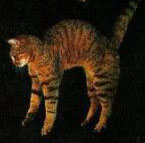 Well… we observe the law of antigravity.
The cat always lands on the paws…
…
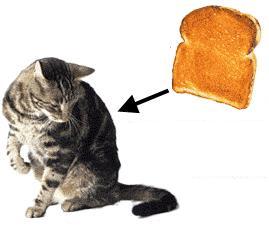 Let’s fix the sandwich to the cat’s back.